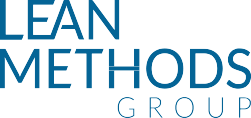 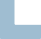 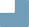 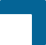 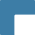 MISTAKE PROOFING MATRIX

21 MISTAKE PROOFING TECHNIQUES
Layout & Arrangement
Parcel Out
Positive Stop
Space Separation
Confirmation of Existence
Alternative use 	of Resources
Visual Management
Go/NoGo
Time Separation
Conditional Stop
Eliminate Replacement Alternative (ERA)
Kitting
5S
Kanban
Templates
Checklists
Highlight
Information Transfer
Trend Prediction
Simplify Information
Document Control
1. Select System to Mistake Proof
(X axis of matrix)
2. Select Potential Possible Defects
(Y axis of matrix)
3. Correlate X and Y
Correlated space contains #’s corresponding to mistake proof- ing principles commonly used to prevent that type of defect.
4. Apply Principles to Mistake Proof System Against Possible Defect(s)
Algorithm for Mistake Proofing
www.leanmethods.com
NOTES: 1. Repeat algorithm as necessary. 2. Collect mistake proofing principles for each iteration. 3. Coordinate mistake proofing activity—a single principle may prevent several defects.
© Lean Methods Group. All rights reserved. Any reproduction, publication or dissemination is expressly prohibited.